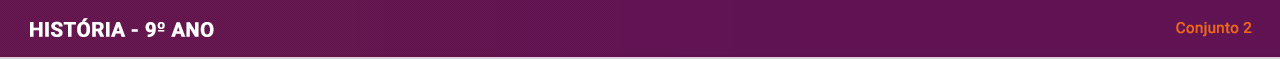 Apresentação 2A era Vargas
O período varguista e suas contradições 
A emergência da vida urbana e a segregação espacial
O trabalhismo e seu protagonismo político
Golpe de Estado
Integralismo
A Coluna Prestes   
O tenentismo antes de 1930
1930: um marco na história do Brasil
O primeiro governo Vargas
A Constituição de 1934
O governo constitucional de Vargas
O Estado Novo
1
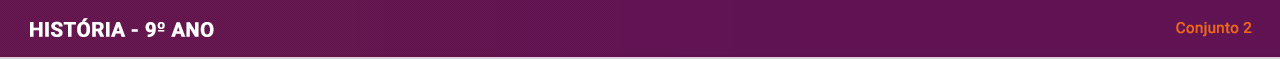 A sociedade urbana
2
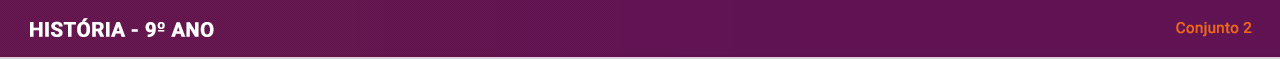 Tenentismo e a Coluna Prestes
3
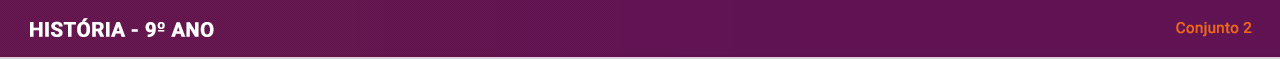 A Revolução de 1930
Por meio de um golpe de Estado, Getúlio Vargas assumiu a presidência do Brasil.
Esse golpe marcou o fim da hegemonia política das oligarquias cafeeiras no país.
4
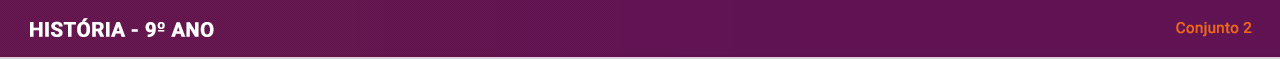 A Revolução Constitucionalista de 1932
5
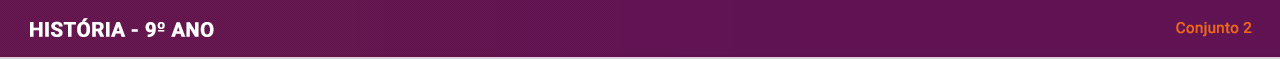 Constituição de 1934
Assembleia Constituinte iniciou os trabalhos em 1933.
Em julho de 1934, foi promulgada a terceira Constituição brasileira.
6
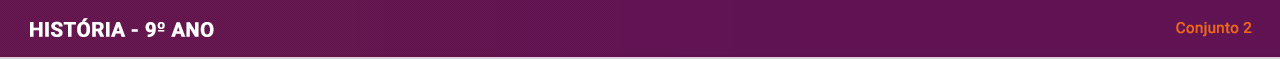 Integralismo e comunismo
7
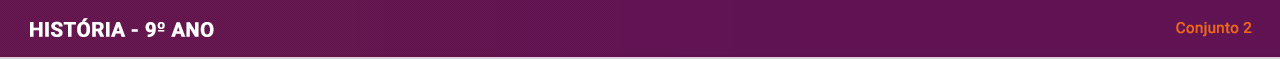 O Estado Novo
8
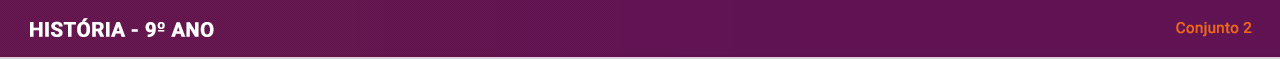 Consolidação das Leis do Trabalho (CLT)
9
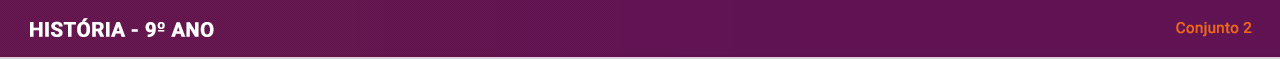 A economia do Estado Novo
10